あぶないよ！　オーバードーズ
日本薬剤師会学校薬剤師部会
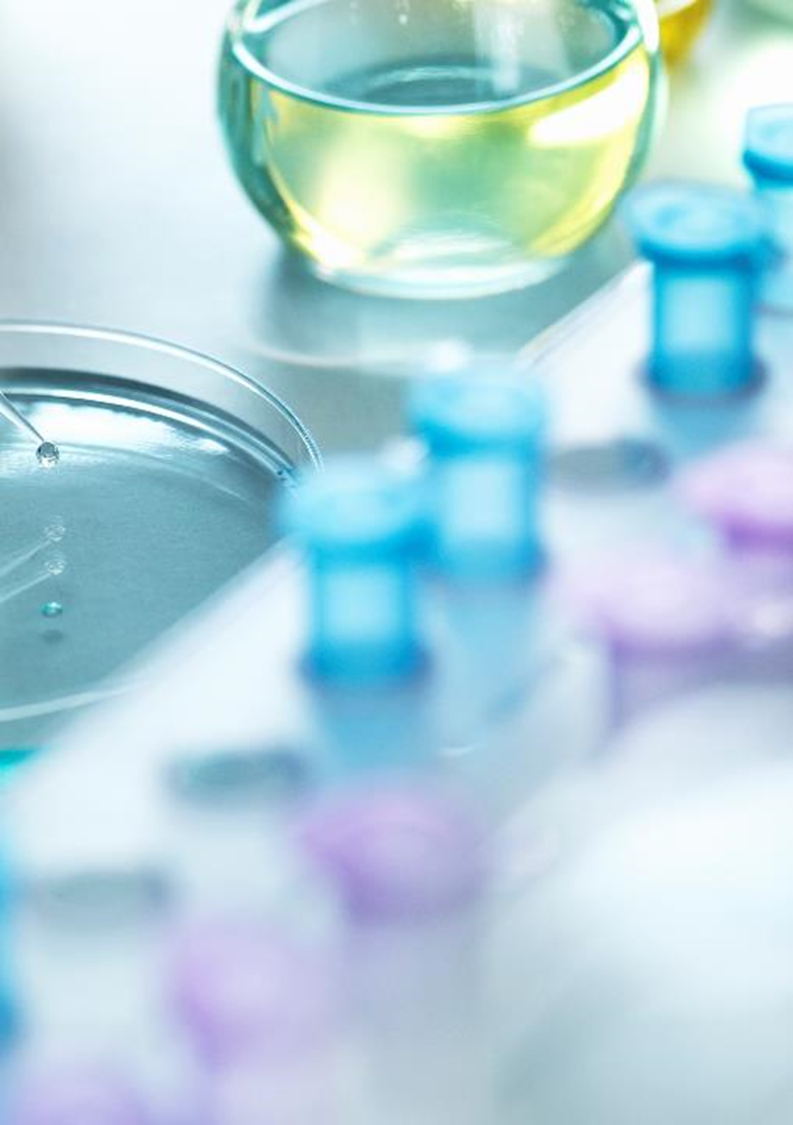 くすりも使い方によっては
用量
用法
副作用
効果
2
薬は用法・用量が決められている
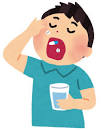 用量
用法
副作用
効果
1日3回食後
１カプセルずつ服用
「オーバードーズ」「OD」って何？
オーバー
ドーズ
オーバー
ドーズ
誤った使い方をすること
[Speaker Notes: 医薬品を、決められた量を超えてたくさん飲んでしまうことを指して、「オーバードーズ」と言われています。
特に最近、かぜ薬や咳止め薬などを、かぜや咳の症状を抑えるためではなく、感覚や気持ちに変化を起こすために大量に服用することを指して、「オーバードーズする」「ＯＤする」などと言われています。]
「オーバードーズ」は違法じゃないから安心？
まちがいです。オーバードーズは、あなたの心と体を傷つける、危険な行為です
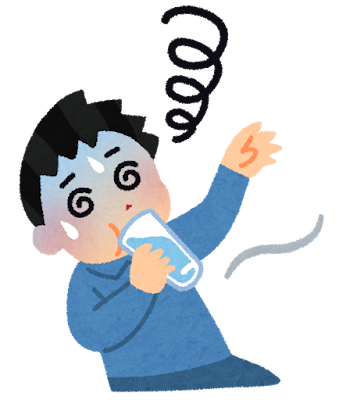 [Speaker Notes: 医薬品は少しの量で身体に大きな作用を起こします。たくさん飲んでしまうと、身体に大きなダメージを与えてしまいます。
例えば、風邪薬をたくさん飲みすぎると、「肝臓」が壊れてしまったり、死んでしまうおそれもあります。
 
特に、薬局やドラッグストアで買える「市販薬」には、いろいろな成分が含まれているため、たくさん飲んで中毒になった時に、作用が影響し合って、原因が分からなくなる場合があり、治療がとても難しくなってしまいます。]
オーバードーズのからくり
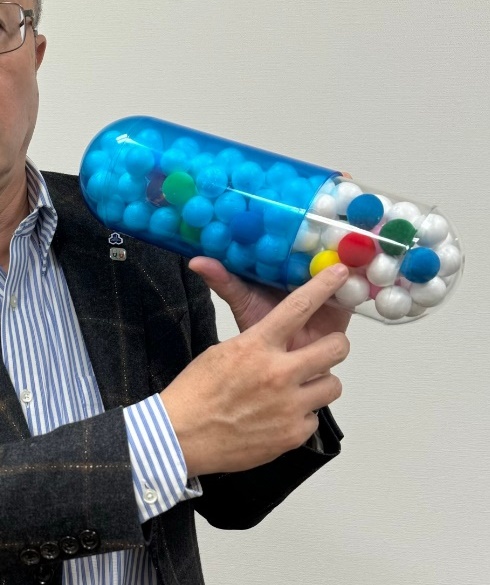 かぜ薬の
中のひとつ
6
くすりの血中濃度（けっちゅうのうど）
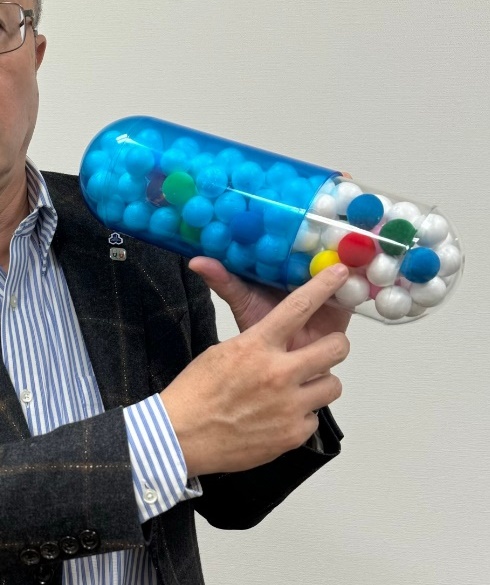 ？
くすり
よく効く
けつ　かん
効かない
血　管
血液が流れている
血液の中の薬の濃さ
死ぬ
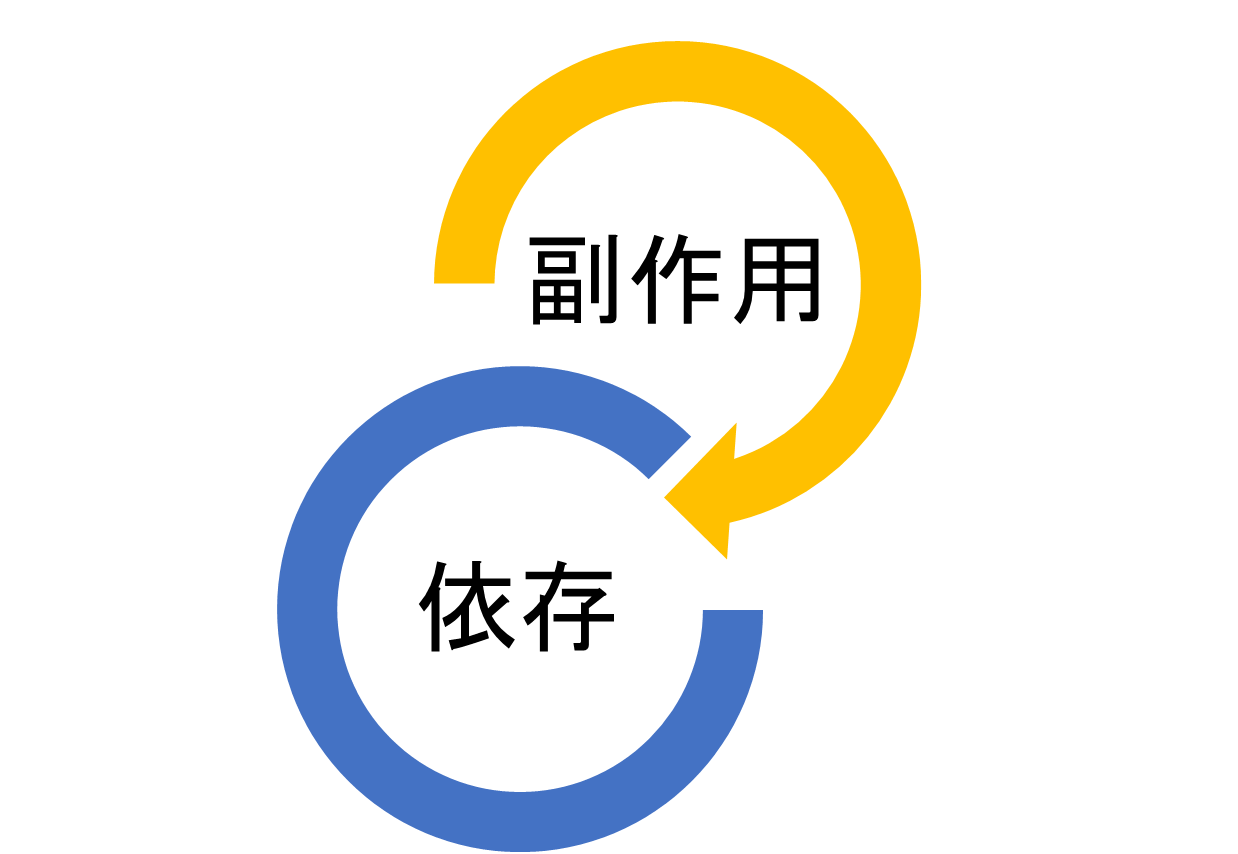 オーバードーズ
血中濃度
あぶない
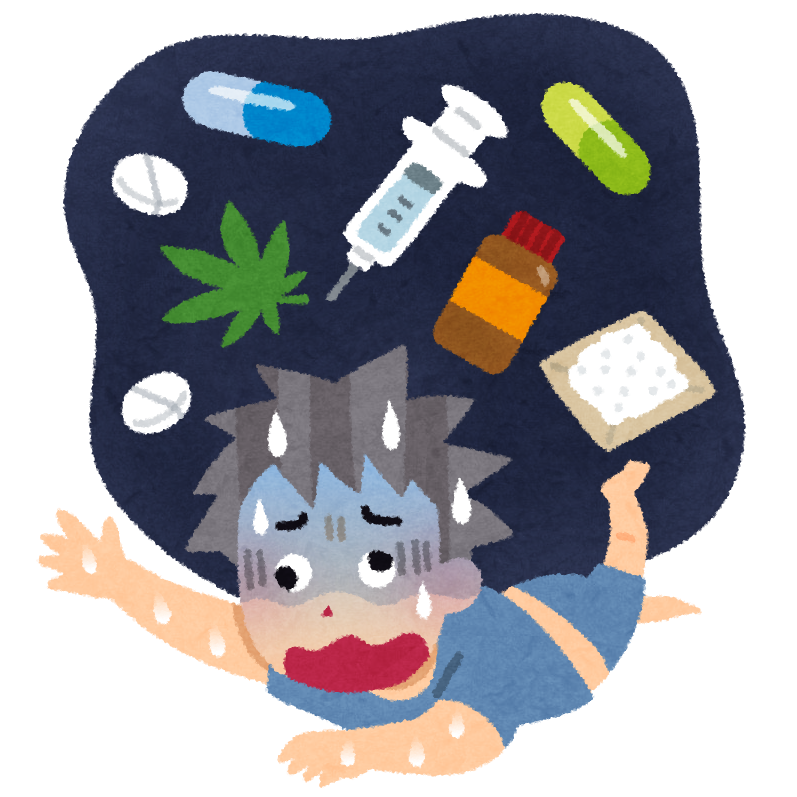 よく効く
効かない
時　間
「オーバードーズ」をやめられない･･･
オーバードーズ
自分を傷つける
オーバードーズ
薬物乱用
[Speaker Notes: 問題は深刻で、あなた一人でなんとかできる状況ではないかもしれません。
どうか誰かを頼ってください。できる限りでかまいません、少しでいいので、誰かに状況について話をしてみてください。「相談しても問題が解決するわけじゃない、どうせＯＤをやめろと言われるだけでしょ」と思うかもしれませんが、相談窓口の役割は、ＯＤをやめさせることではありません。「あなたの話を聞き、あなたの助けになること」です。
あなたがお話ししてくれるのを、待っています。

誰かに相談するのは、勇気がいるかもしれません。そんなに難しく考えなくても、ただ誰かとなんでもないお話をするだけで、こころが少し晴れることもあります。]
つらいことがたくさんあるよね
様々な課題の中で苦しんでいる若者たち
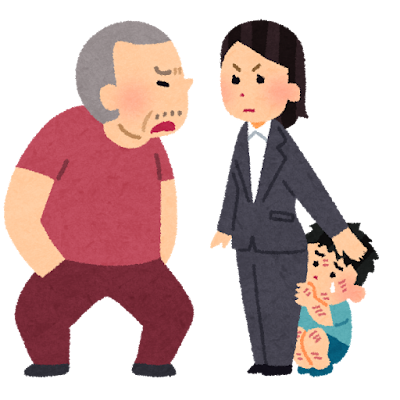 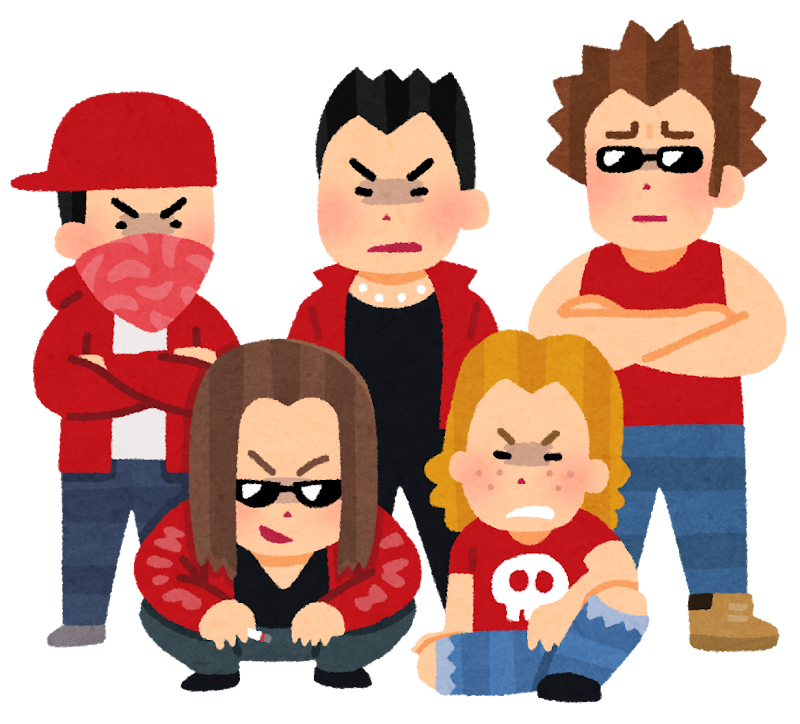 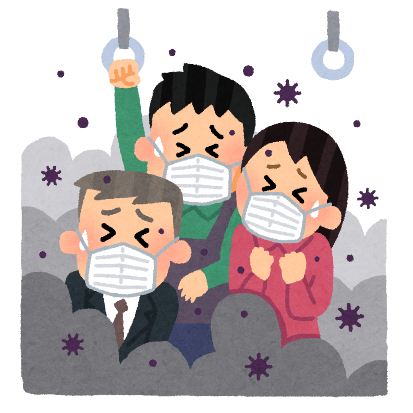 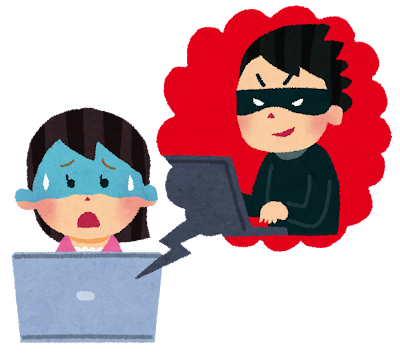 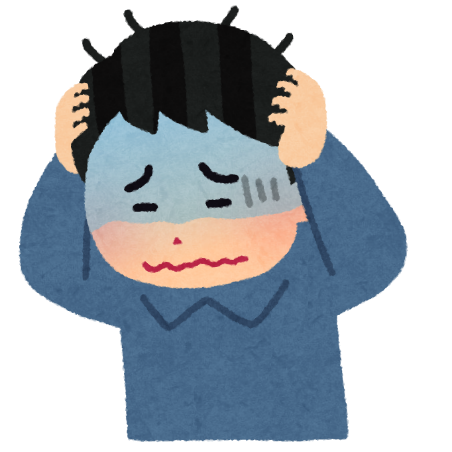 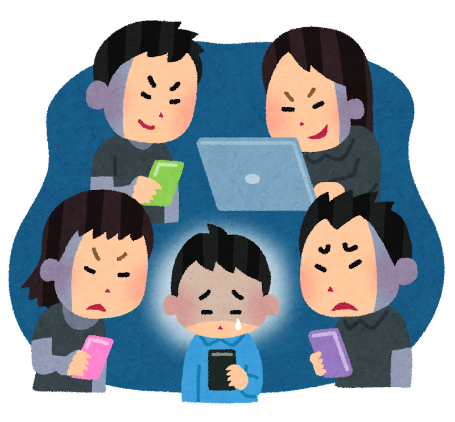 2025/1/8
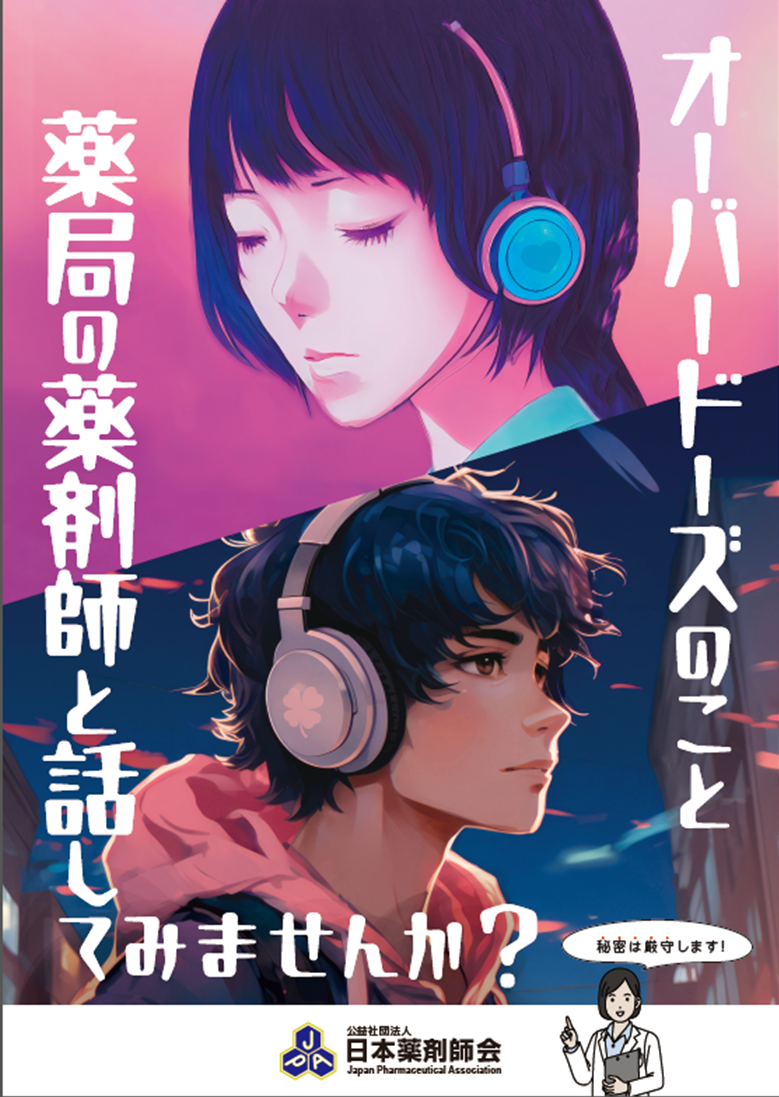 ちょっと待って！
[Speaker Notes: もしかして、つらい気持ちや、嫌なことがあったり、なんだかもやもやしていたり…そんな気持ちや生きづらさをオーバードーズで変えられる、と思ったから？
もし、そうだったら、危険なオーバードーズより、つらい気持ちや嫌なことを誰かに話してみたり、困っていることを相談してみたりすると、そんな状況が少し変わるかもしれません。
 
身近な友達や先生や家族にはちょっと話しづらい、そんな時は、専門家が話を聞いてくれる相談窓口もあります。もちろん、秘密は絶対に守られます。

誰かに相談するのは、勇気がいるかもしれません。そんなに難しく考えなくても、ただ誰かとなんでもないお話をするだけで、こころが少し晴れることもあります。]
家族や友達と話してみよう
お話しを聞いていただいてありがとうございました
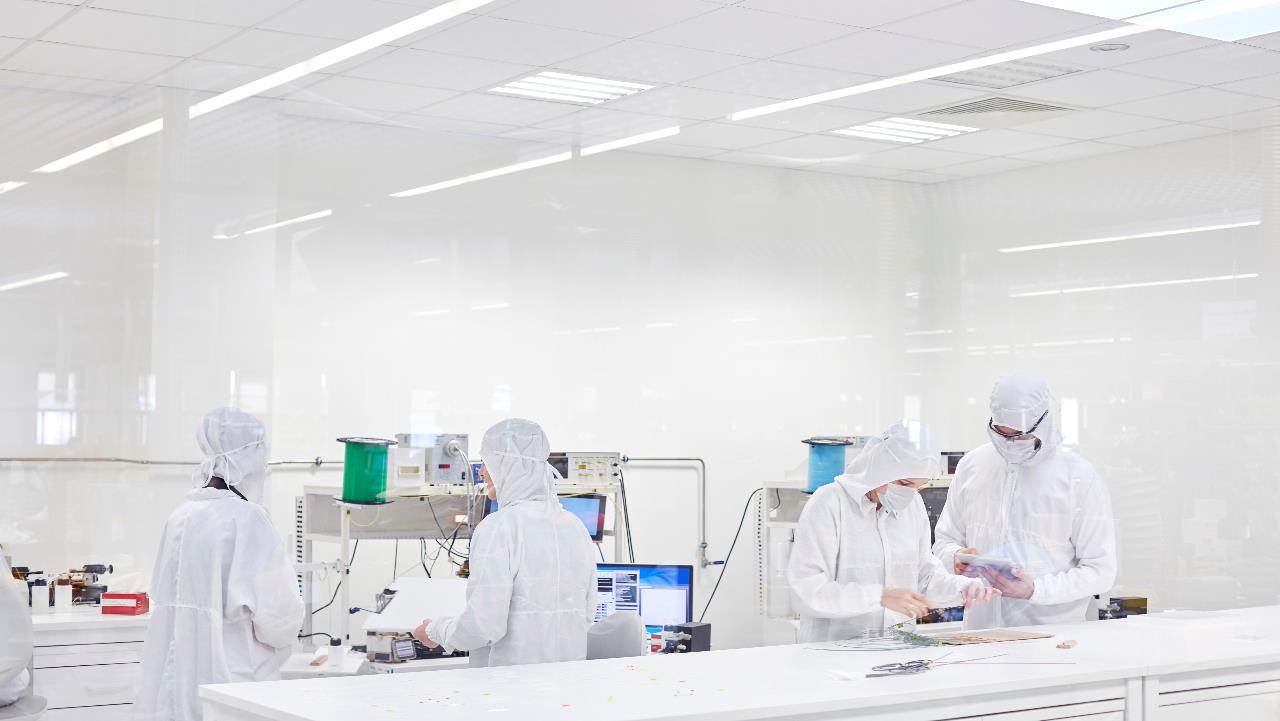 公益社団法人　日本薬剤師会
学校薬剤師部会